К какому уравнению придумали задачу?
На берегу растёт 120 кустов тамариска, это в три раза больше, чем кустов можжевельника. Сколько кустов можжевельника растёт на берегу?
Тамариск
Можжевельник
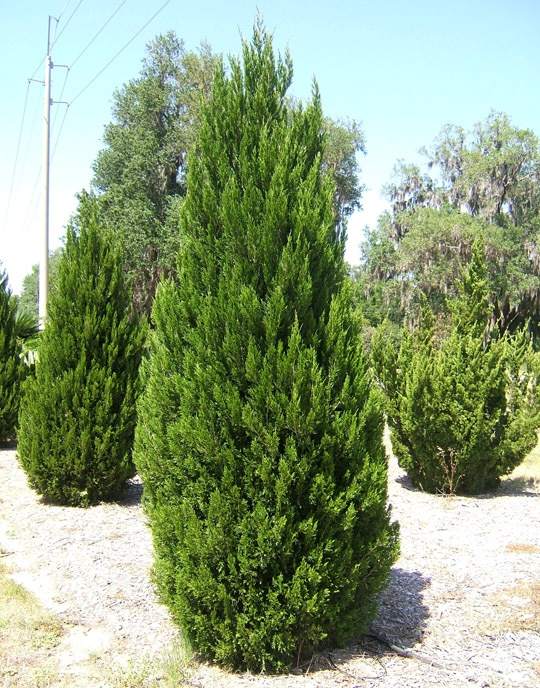 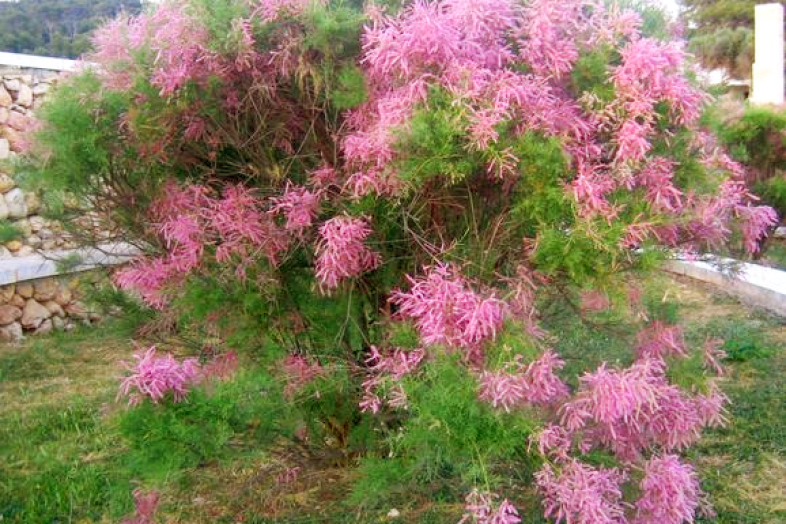 Уравнение:


Х ∙ 3 = 120
Модели:
Уравнение:


Х ∙ 3 = 120
Модели:
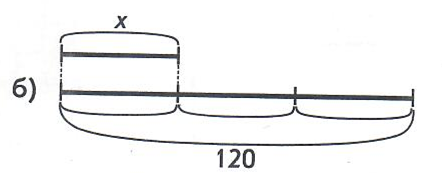 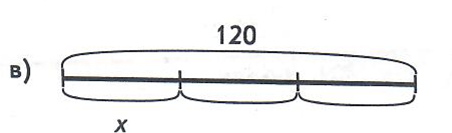 Реши уравнение
Х : 3 = 150 - 30
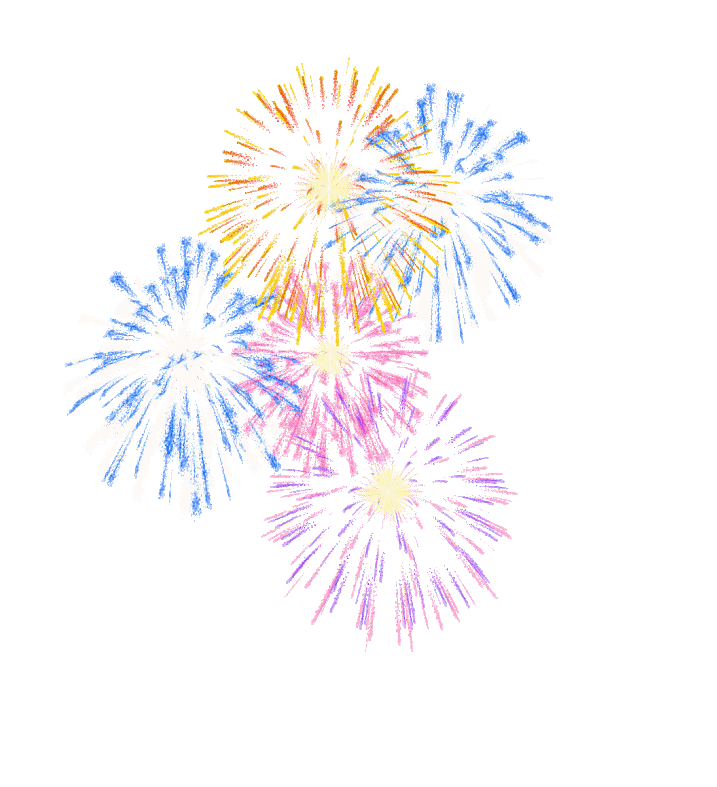 Спасибо за урок!